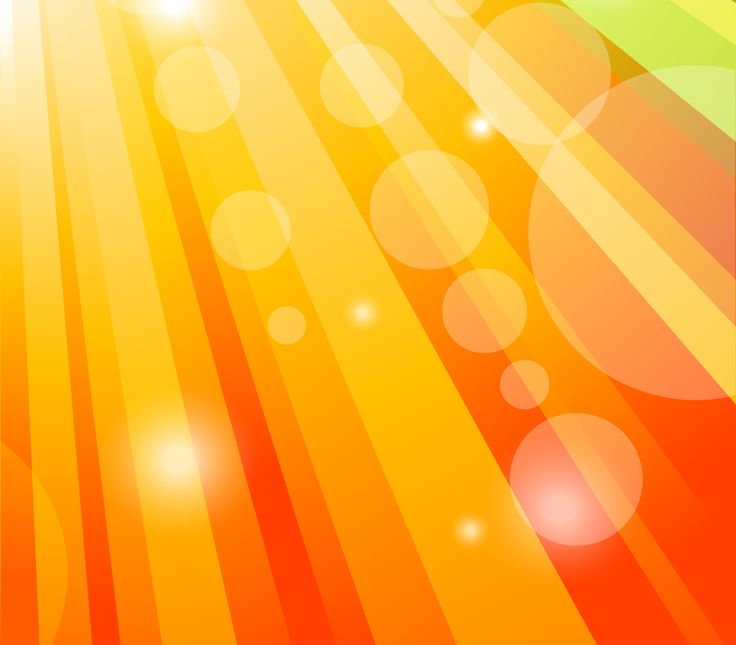 Августовское педагогическое совещание
«Умение воспитывать – это все – таки искусство, такое же искусство, как хорошо играть на скрипке или рояле, хорошо писать картины.»
А.С. Макаренко
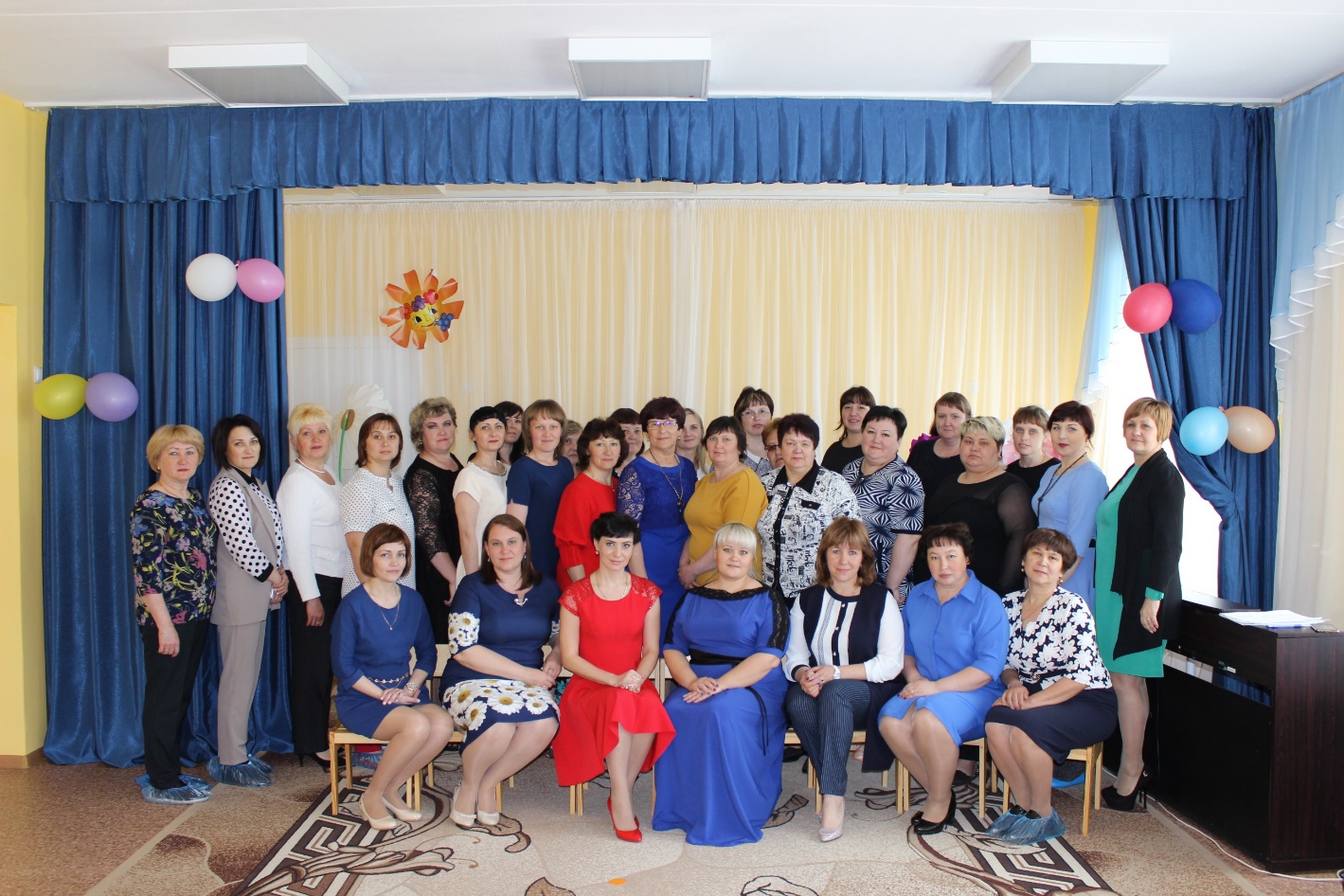 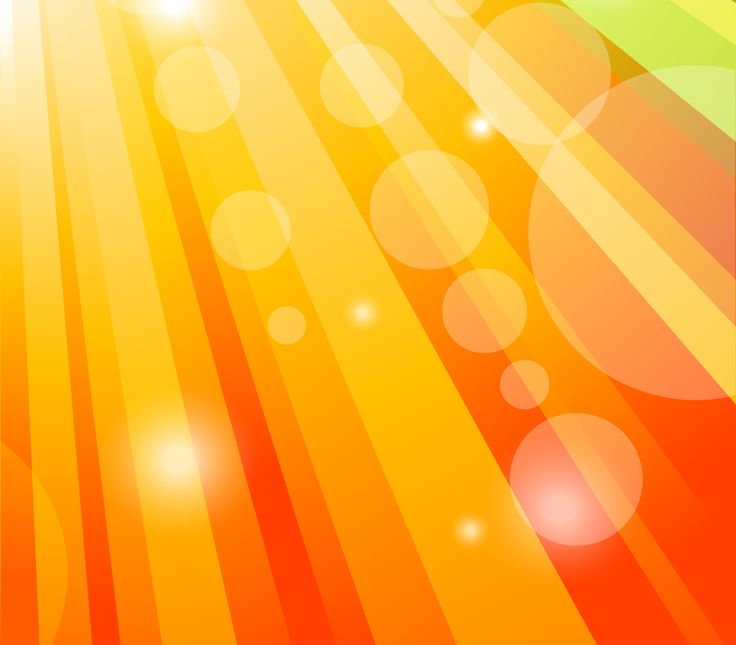 «Мастерство мы повышаем, 
в конкурсах мы побеждаем»
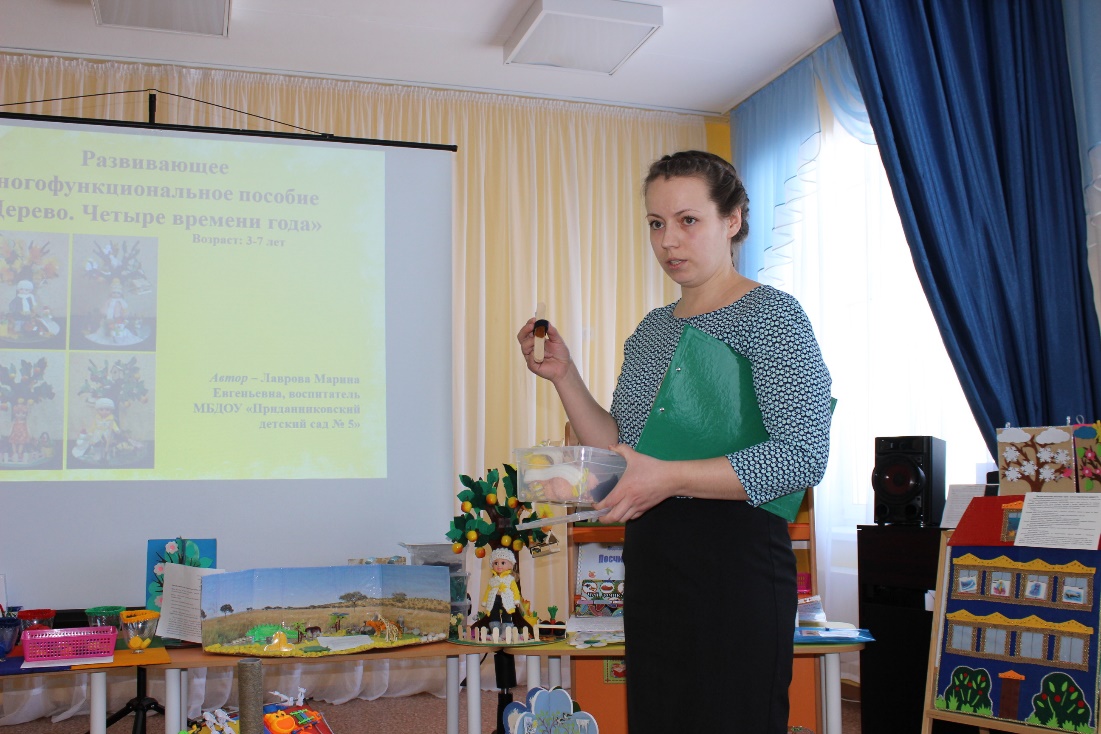 Муниципальный конкурс «Воспитатель года - 2017»,
Терина Елена Владленовна, 2 место, Иванова Лариса Ивановна, 3 место,  Николаева Елена Николаевна, 4 место
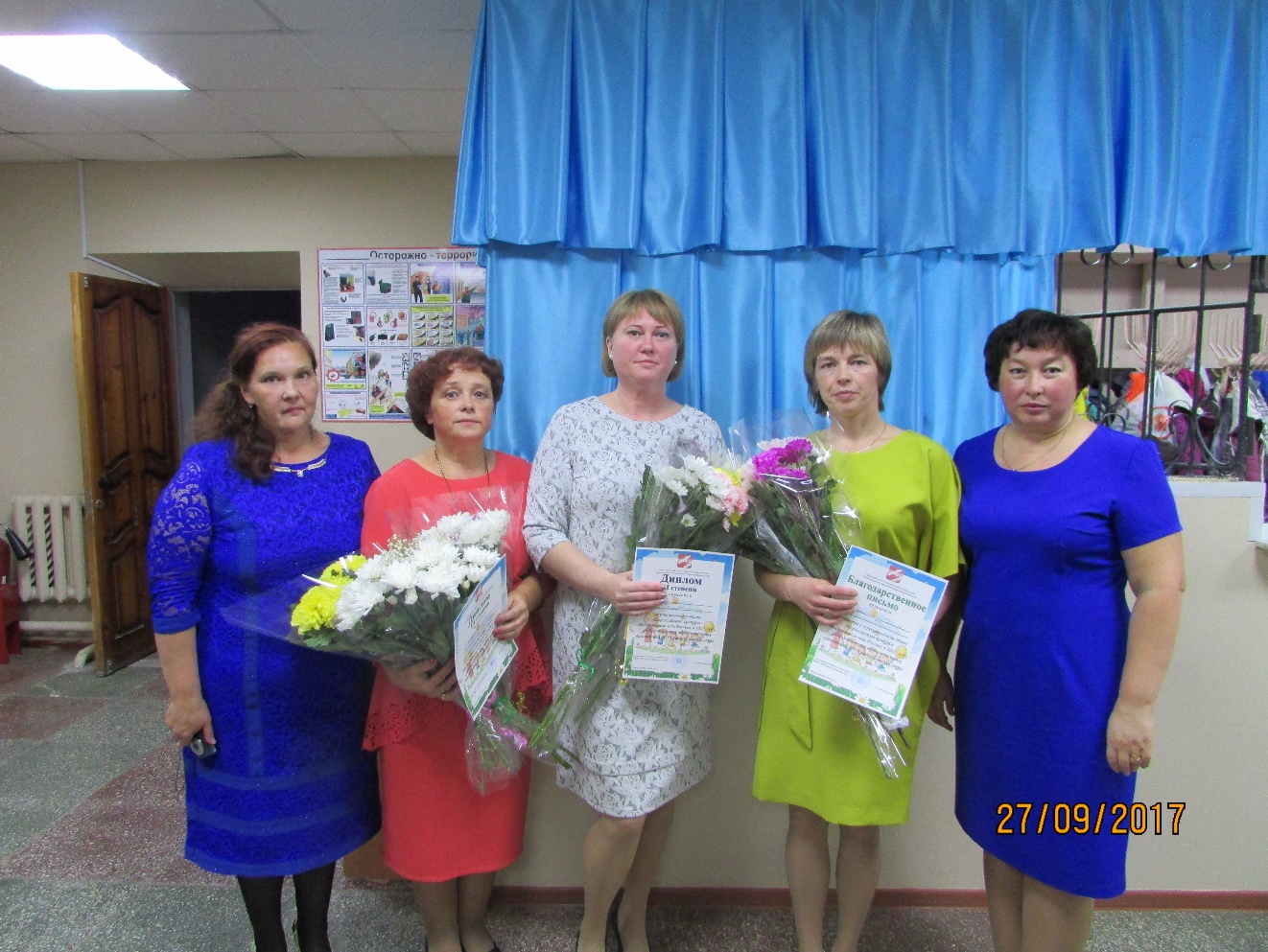 Муниципальный смотр – конкурс «Творческая мастерская: развивающее пособие по познавательному развитию своими руками», Лаврова Марина Евгеньевна, 1 место
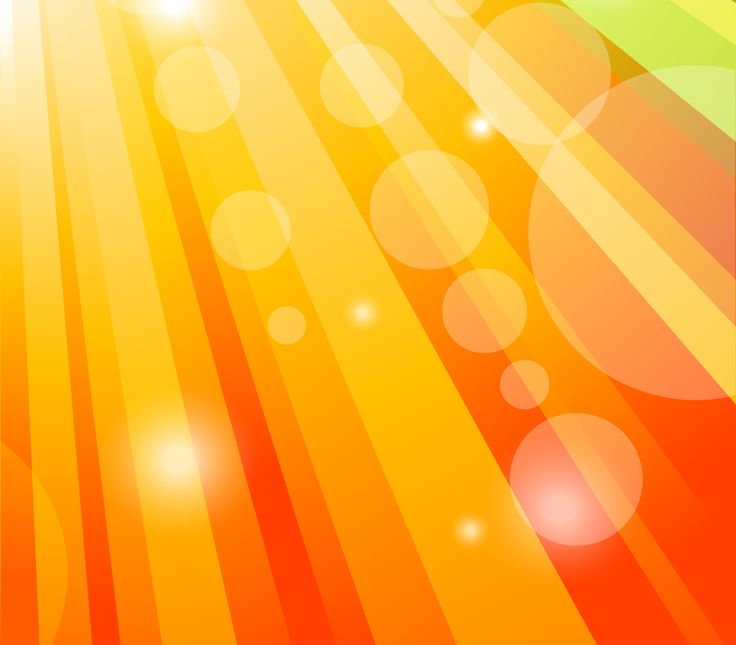 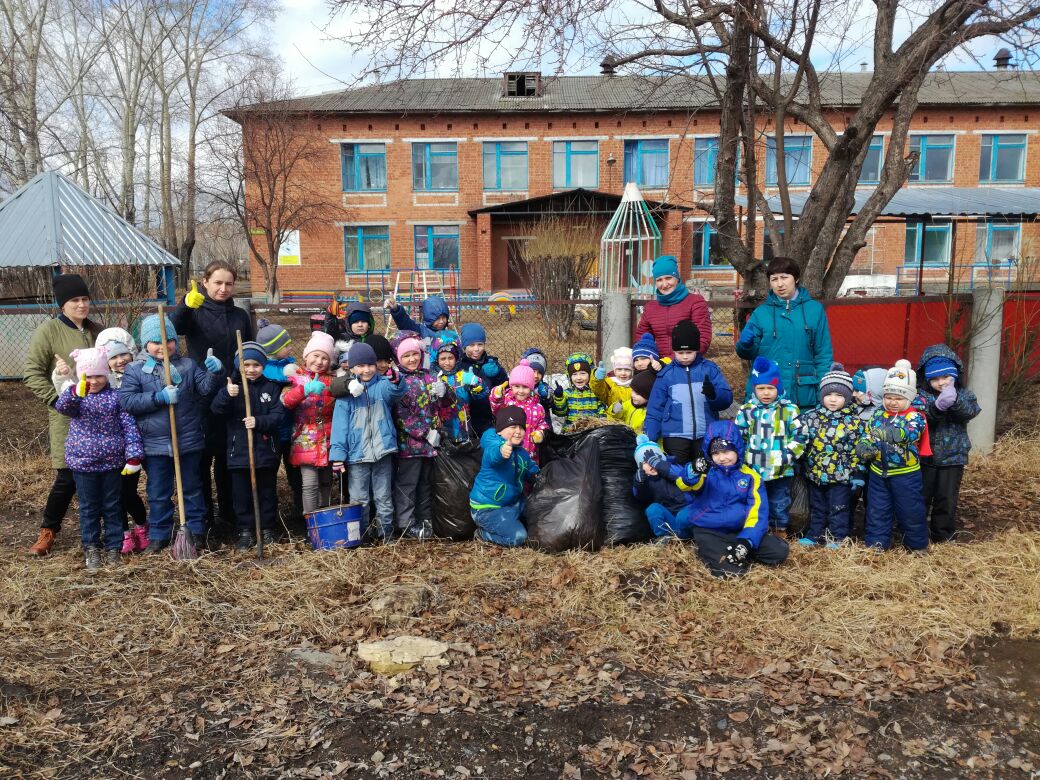 На субботник мы ходили, чистоту мы наводили 
(участие в акции 
«Зеленая весна»)
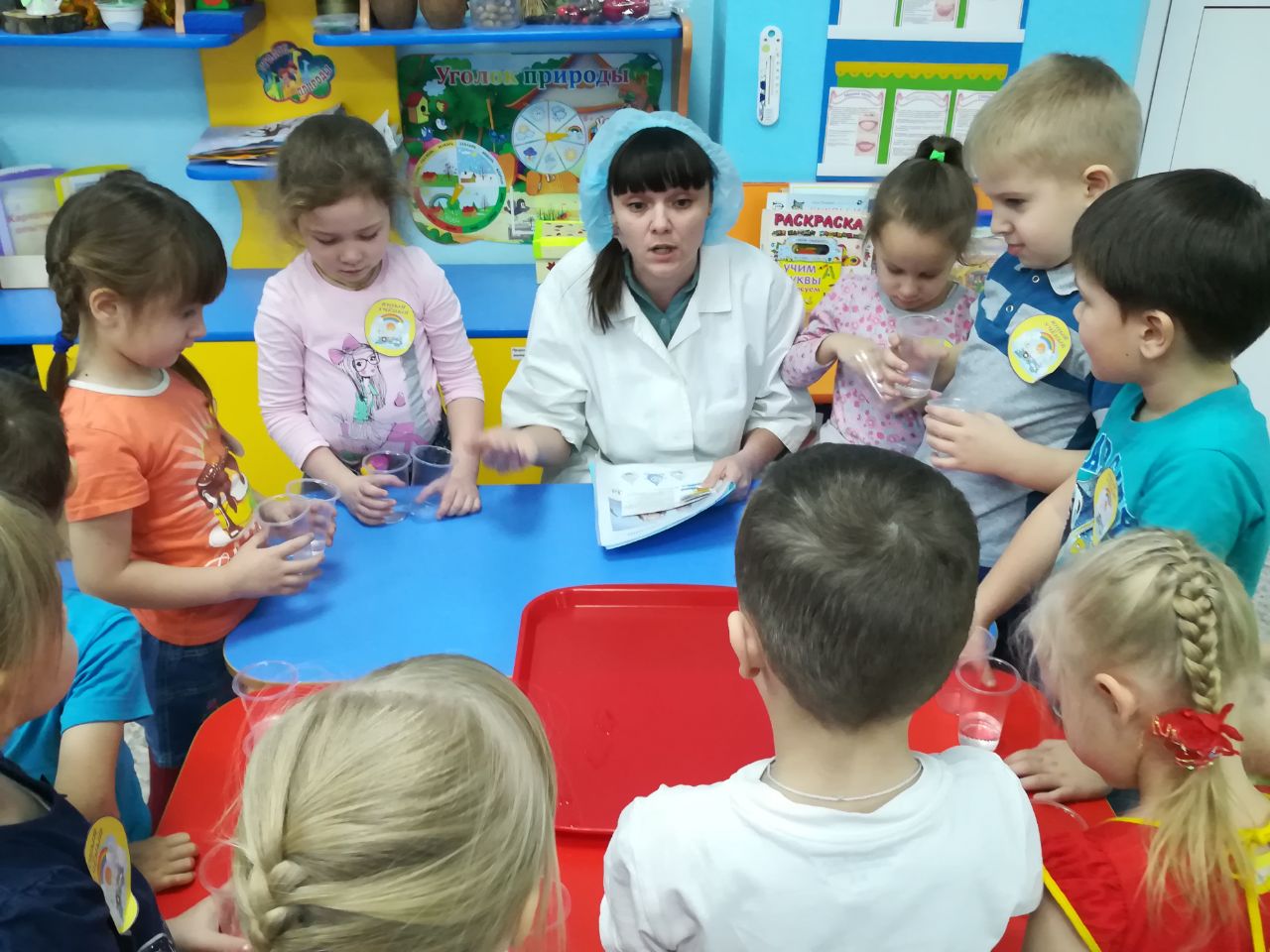 «В гости к капельке с утра приходила детвора»
(экспериментальная деятельность)
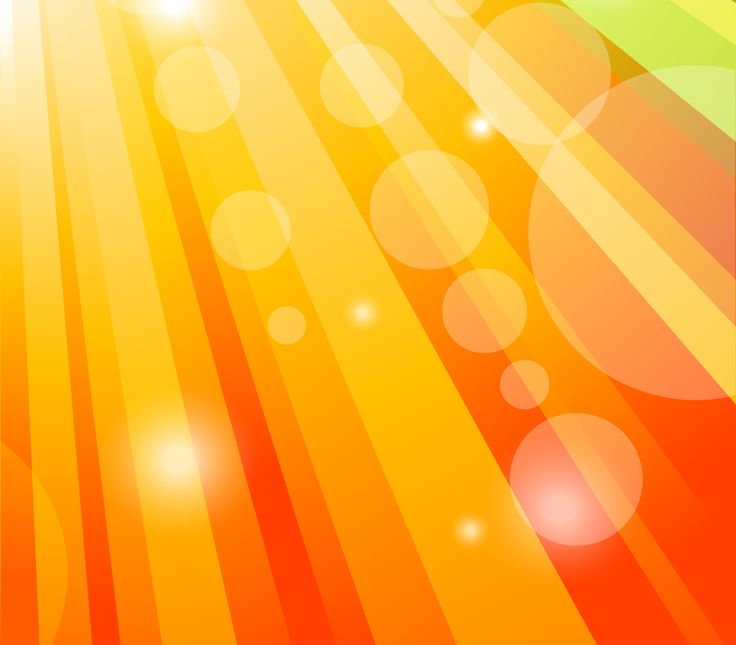 «Педпроцесс в саду у нас супер – пупер высший класс!!!
Педсоветы, семинары, мастер – классы, вебинары»
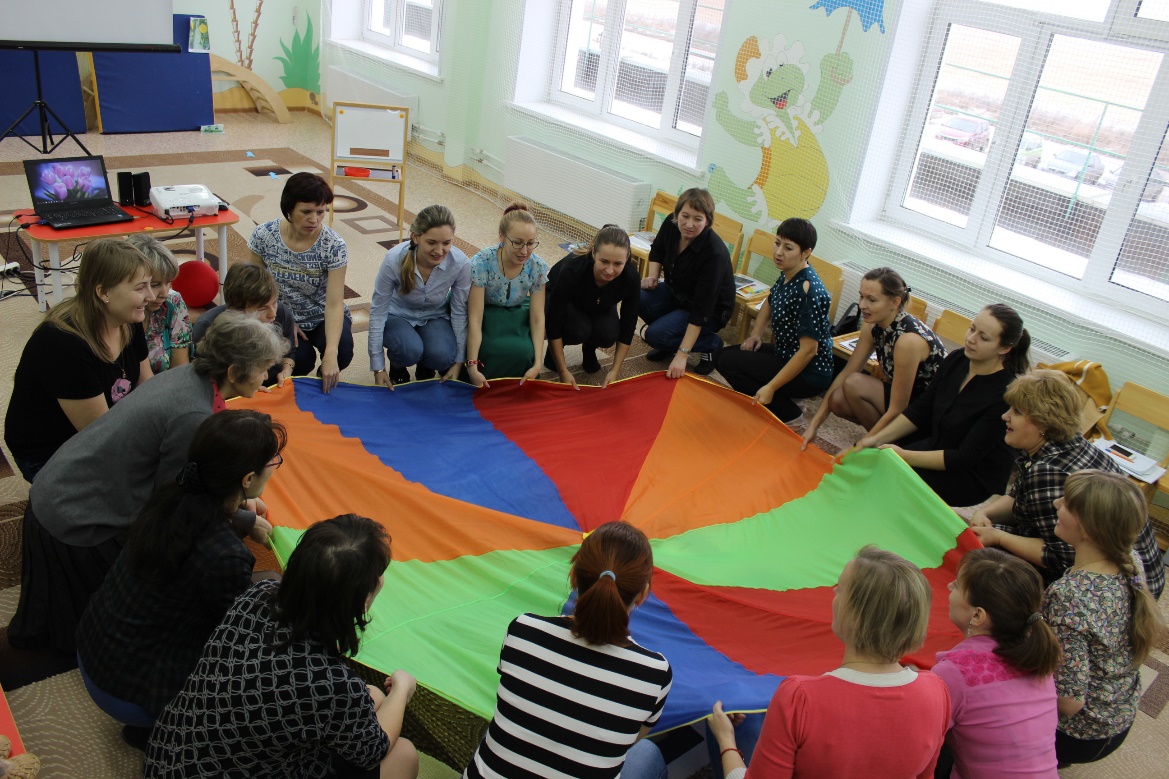 Мастер – класс «Нетрадиционные техники рисования»
Педагогический совет «Современные педагогические технологии как условие повышения качества дошкольного образования»
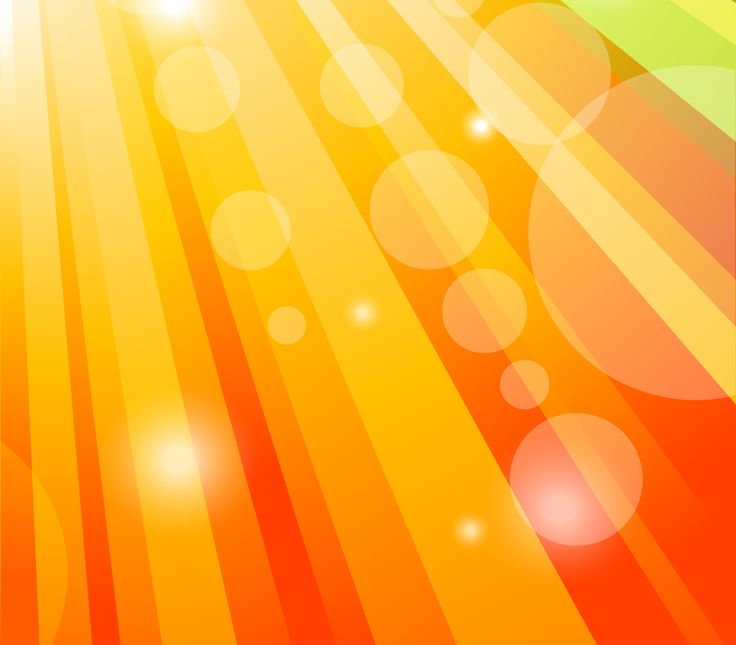 «До свидания, сад веселый,
В сентябре пойдем мы в школу»
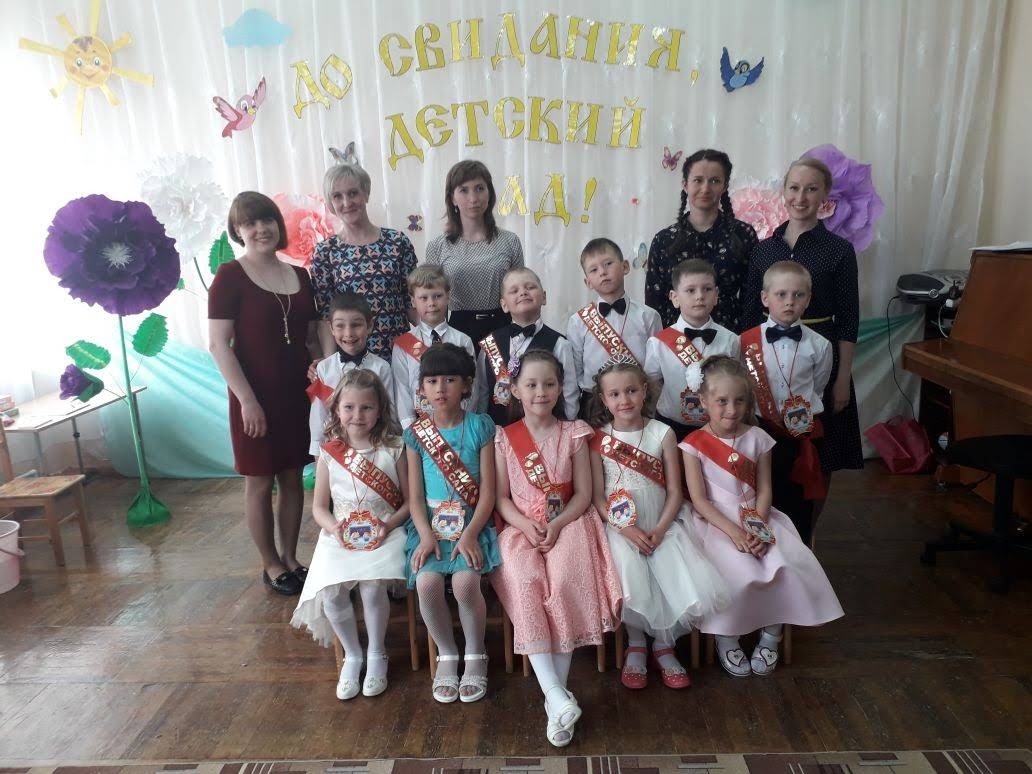 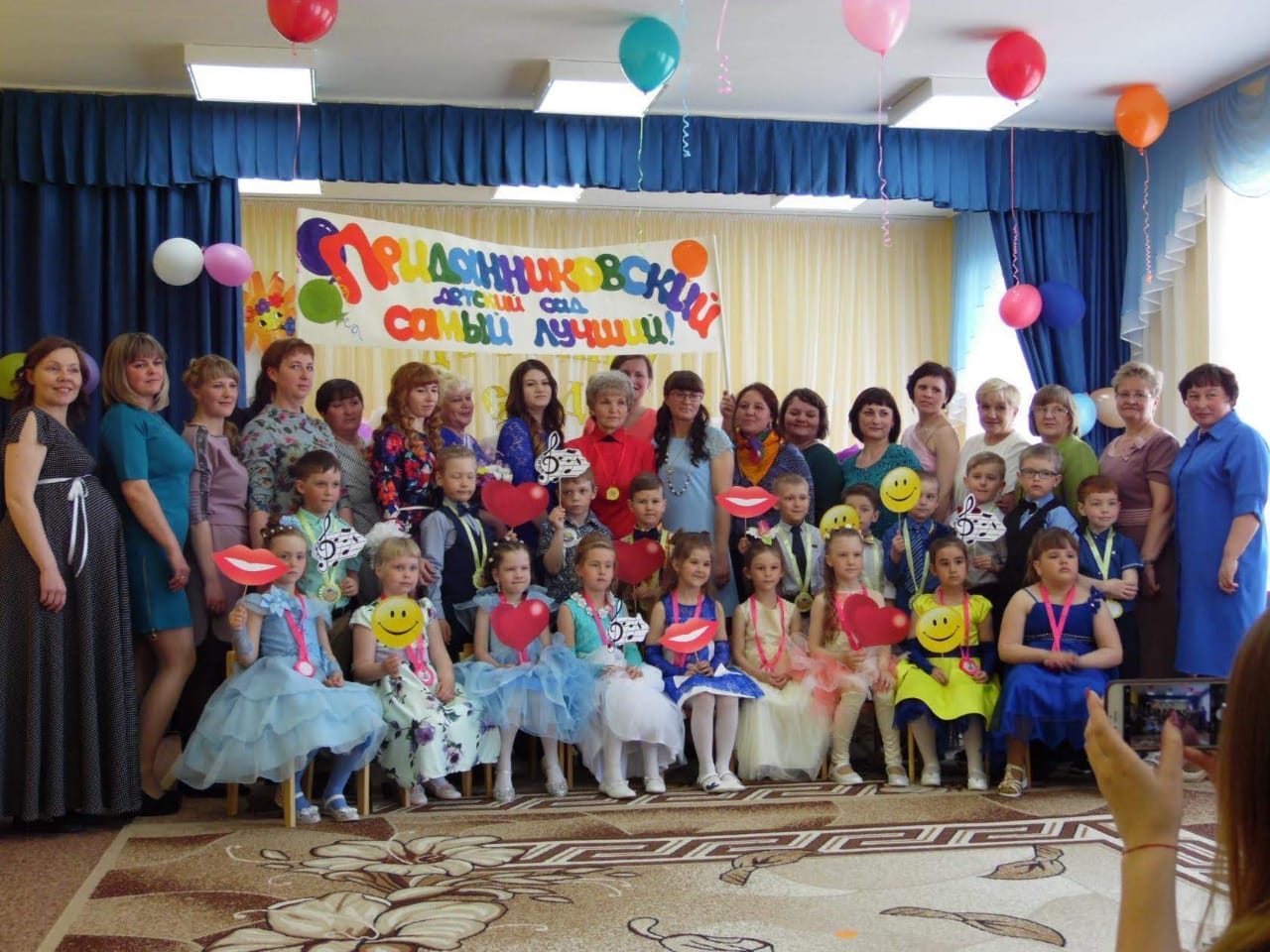 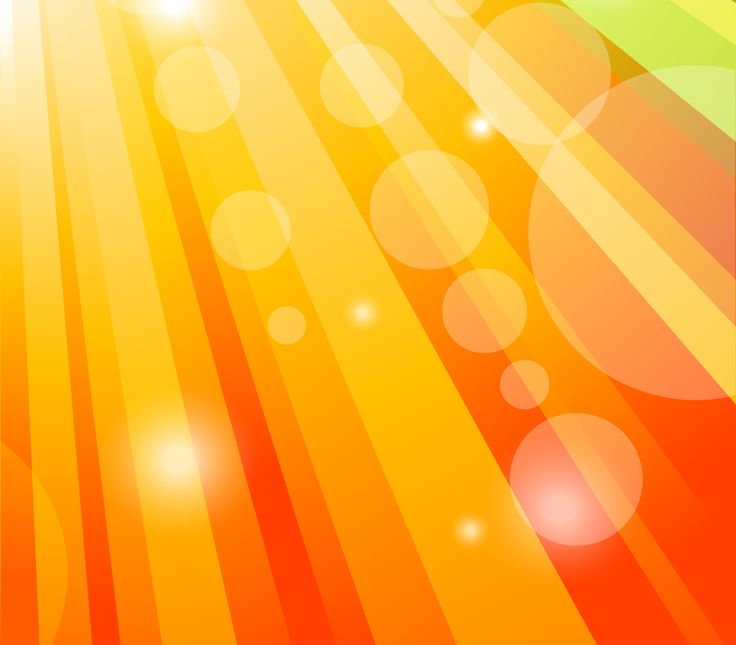 Филиал МБДОУ «Приданниковский детский сад № 5» – «Александровский детский сад»
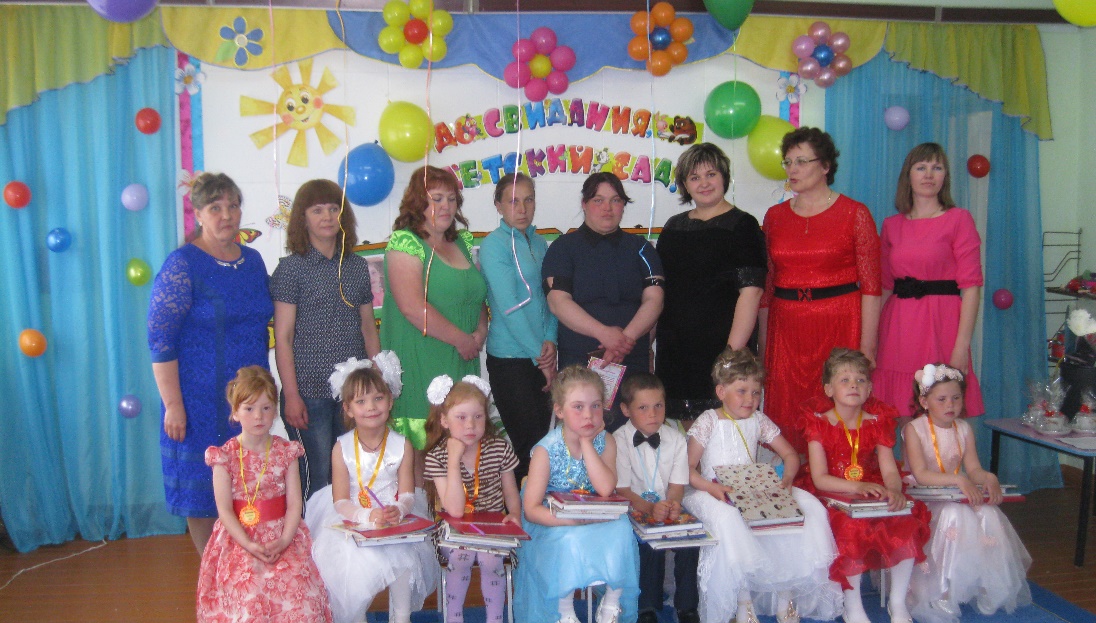 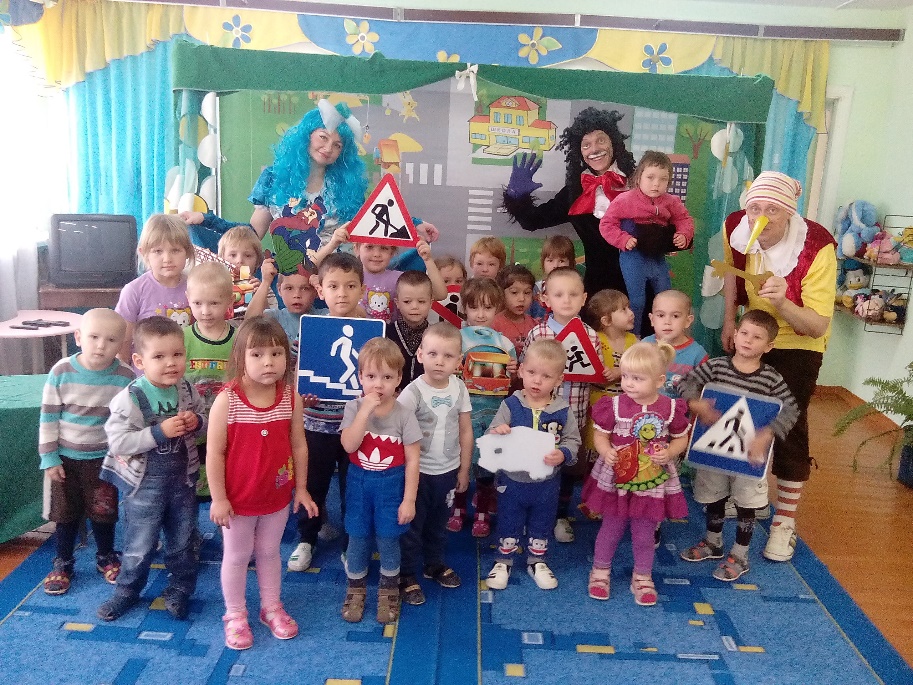 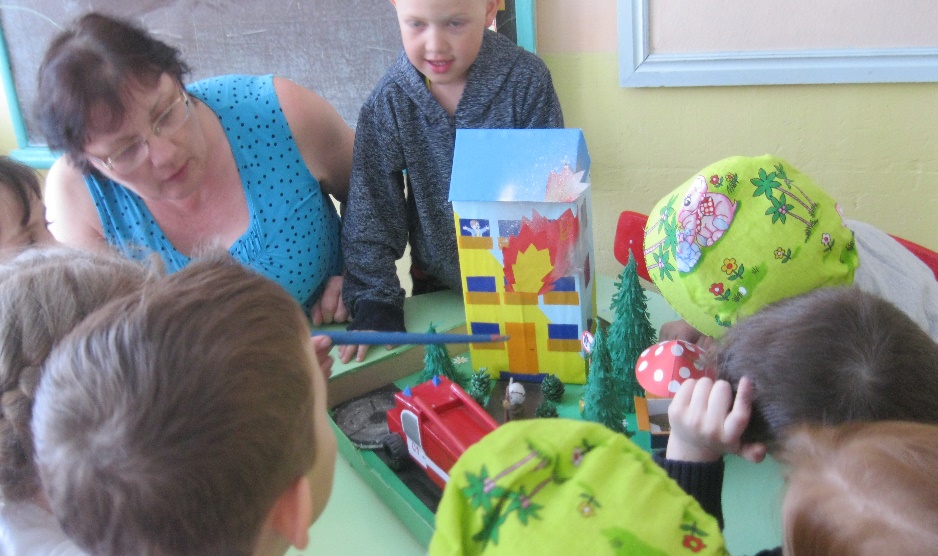 Мы с моей подружкой Томой
Вместе ходим в детский сад.
Это вам не то, что дома!
Это школа малышат!
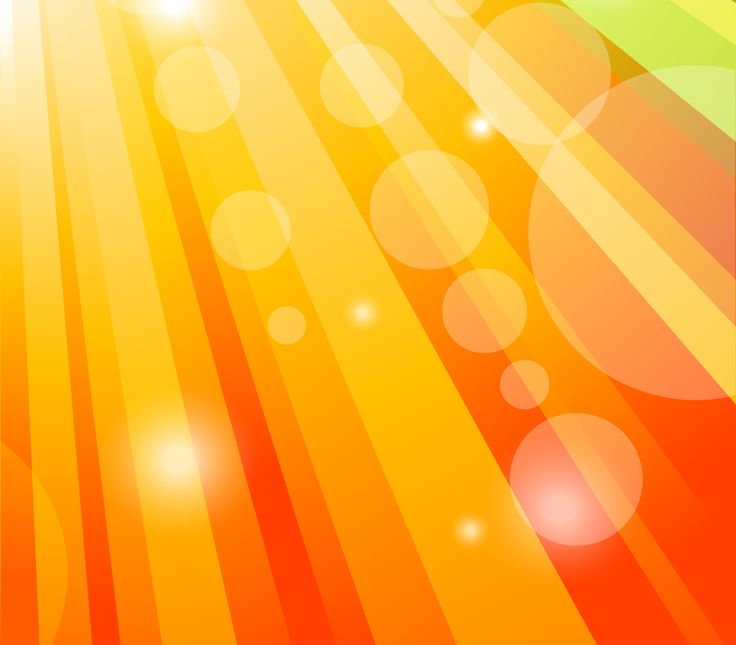 Филиал МБДОУ «Приданниковский детский сад № 5» – «Подгорновский детский сад»
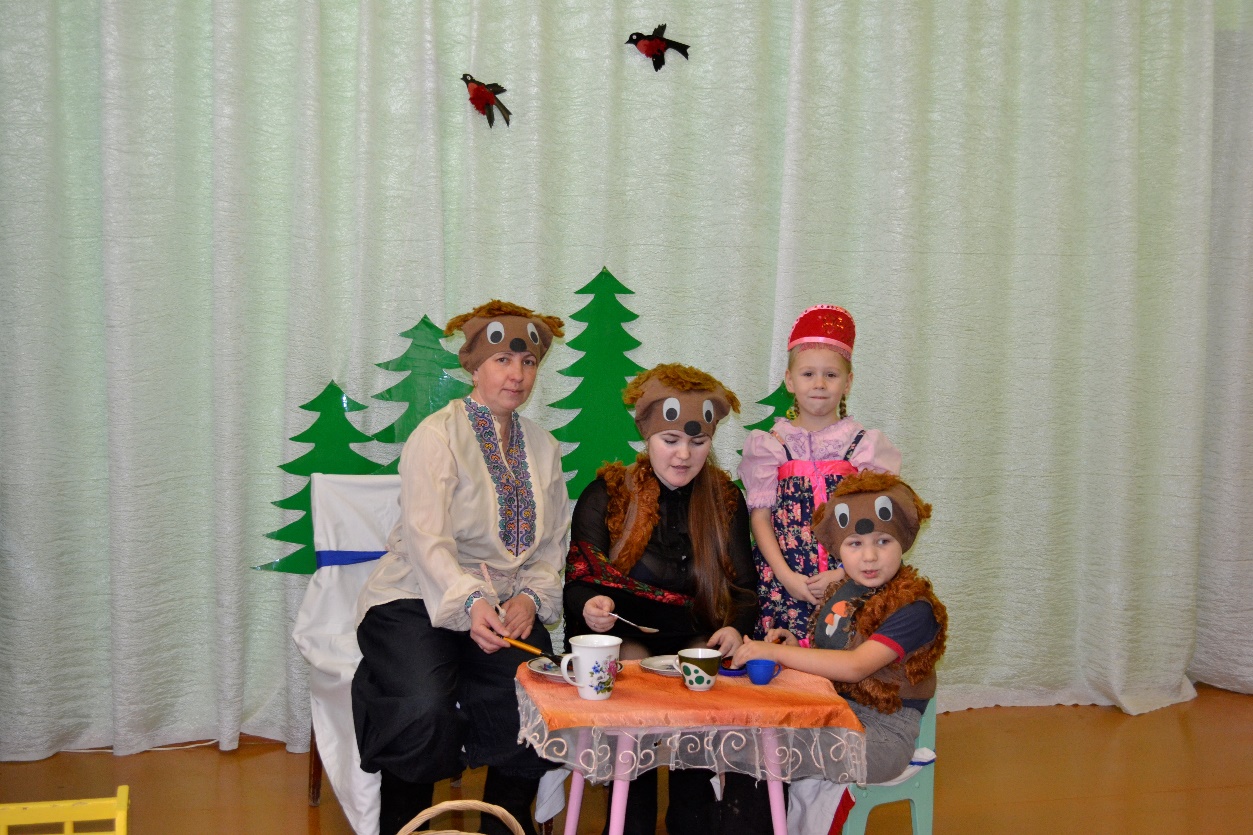 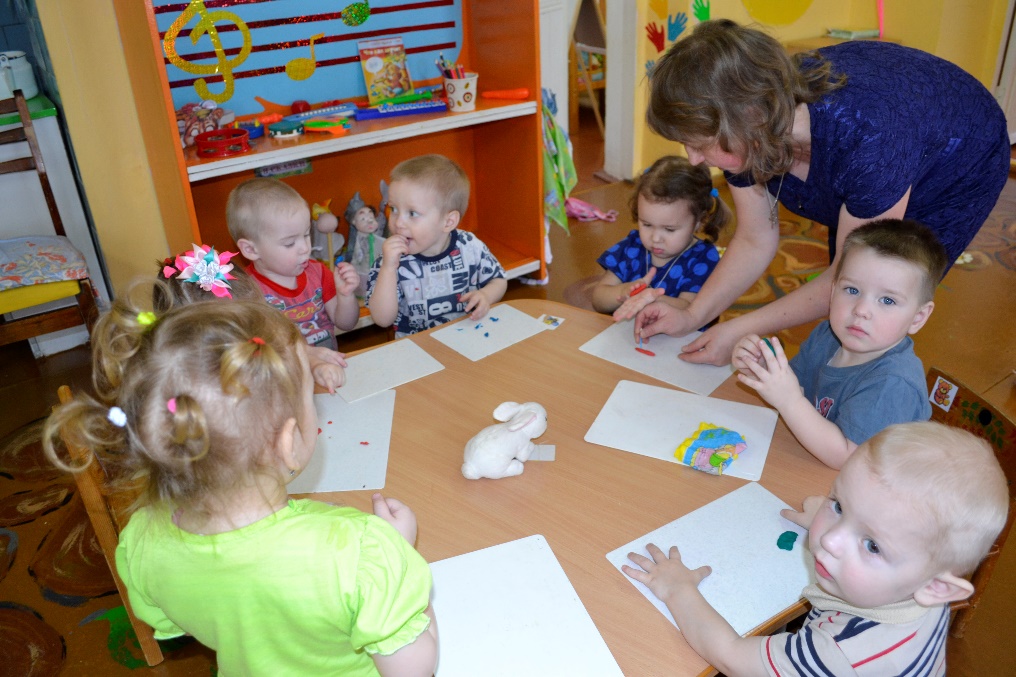 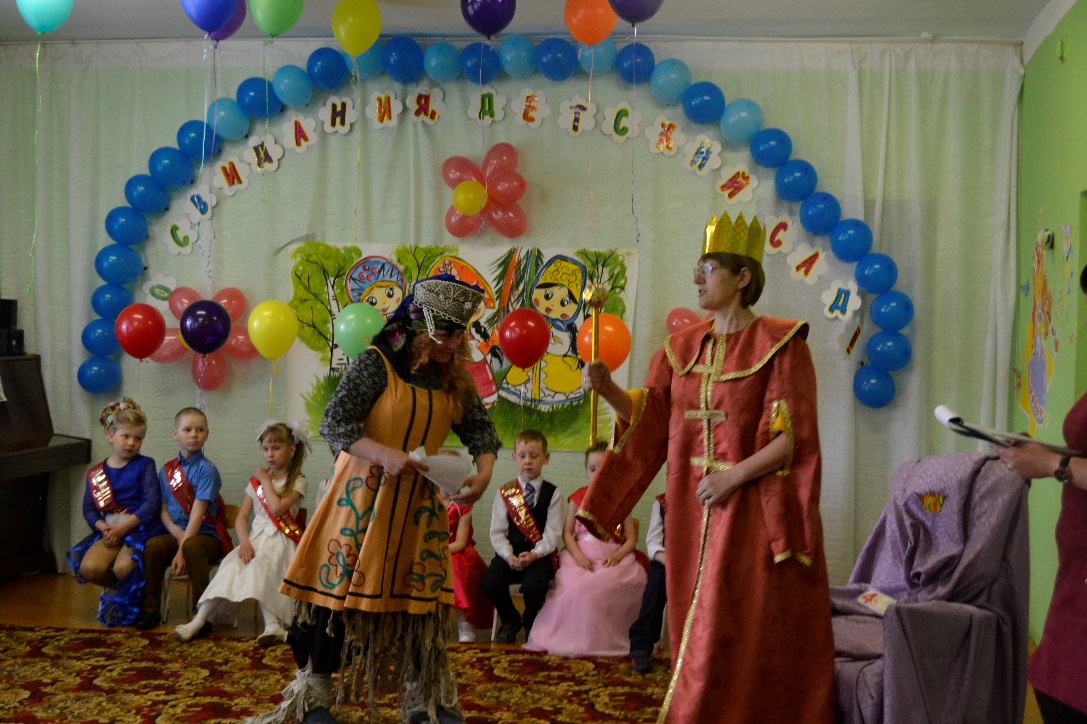 Детки в садике живут, 
Здесь играют и поют,
Здесь друзей себе находят,
На прогулку с ними ходят.
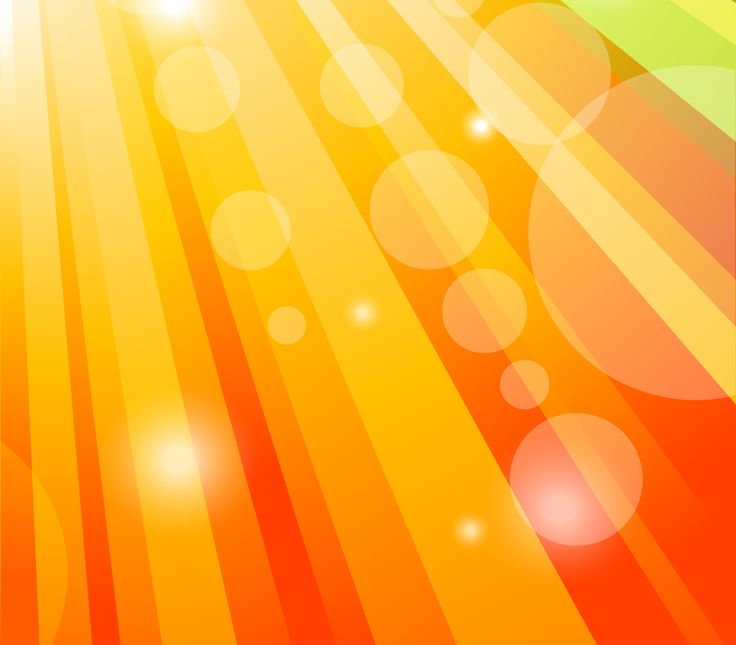 Филиал МБДОУ «Приданниковский детский сад № 5» – «Чувашковский детский сад»
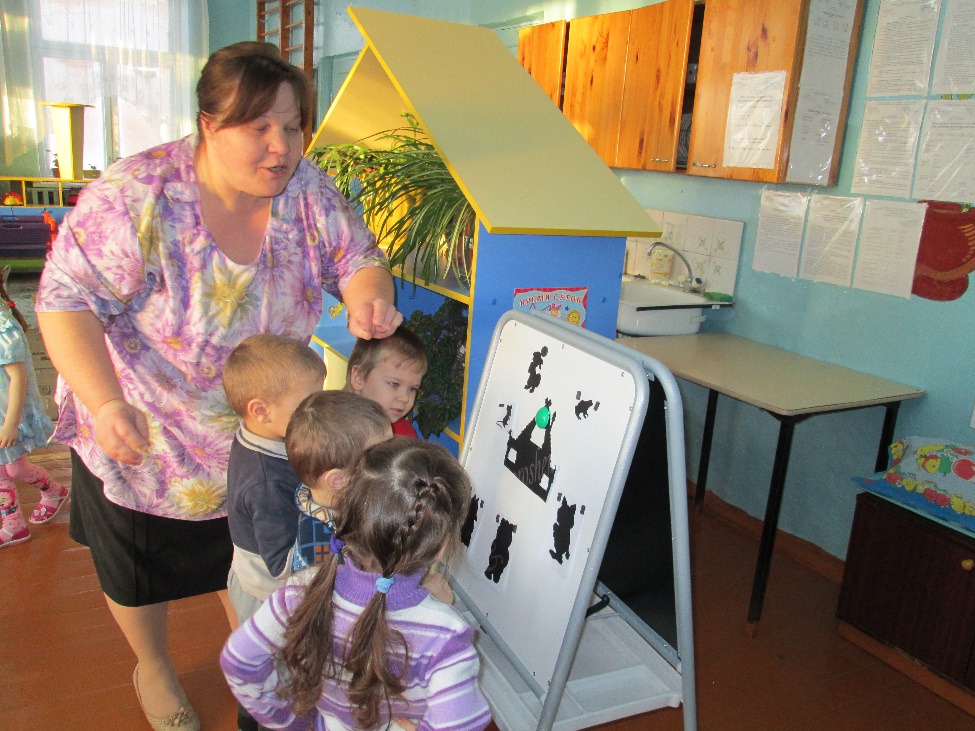 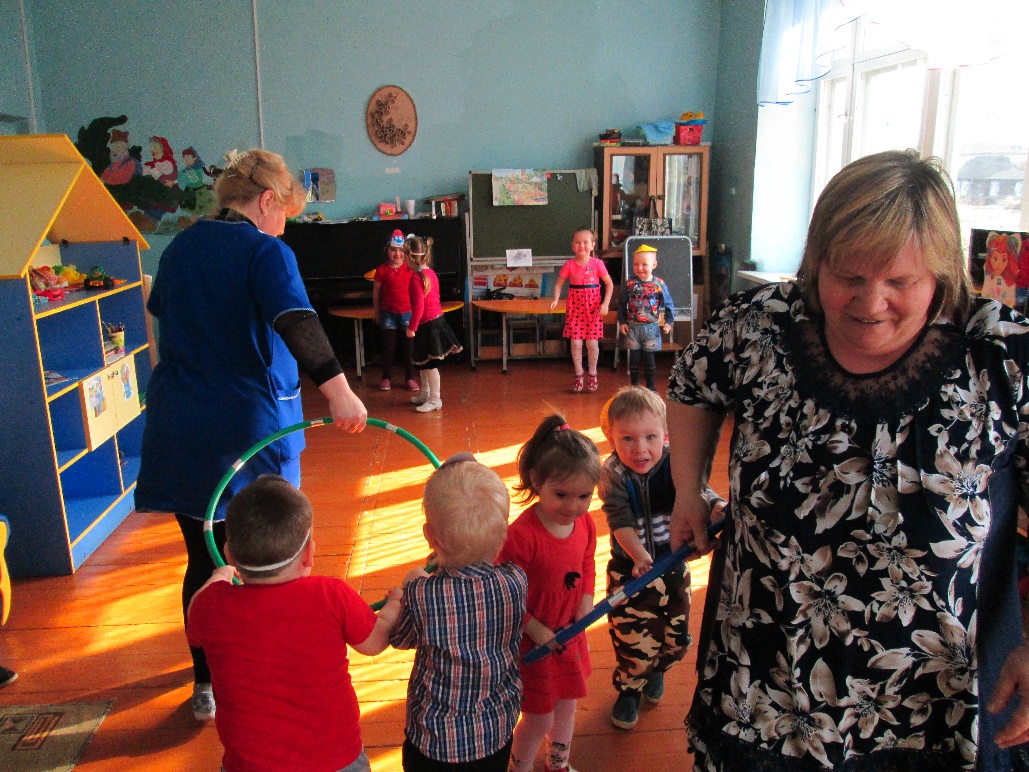 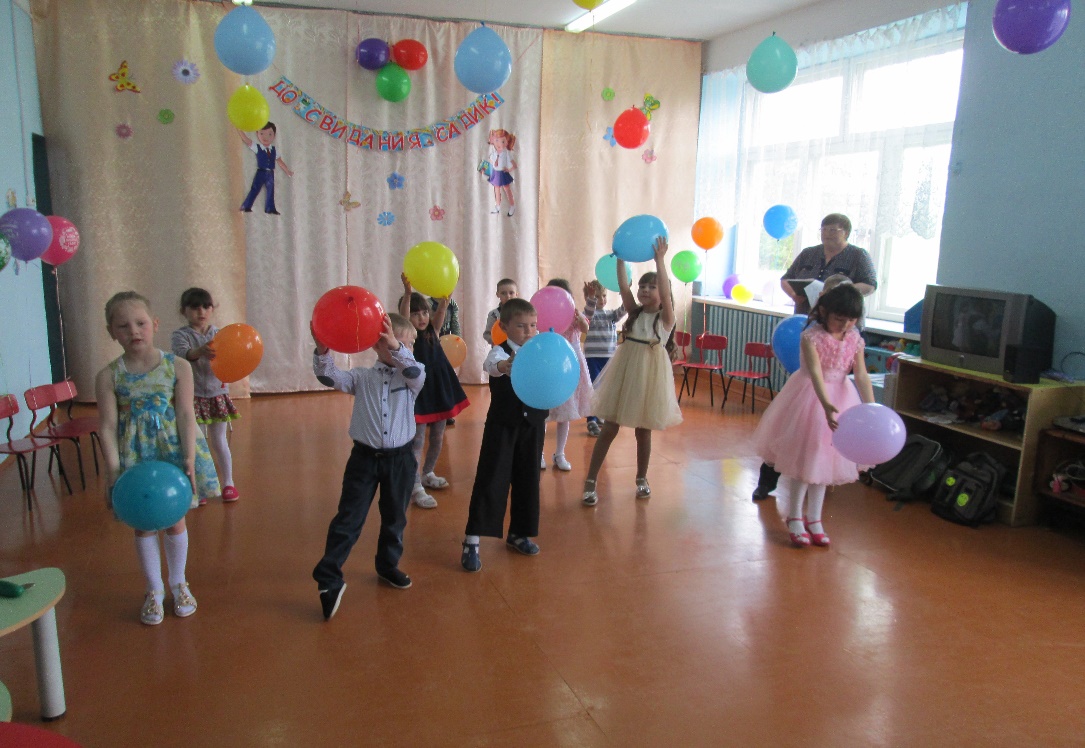 Наш любимый детский сад! 
Он ребятам очень рад!
Утром весело встречает,
И играть нас приглашает!